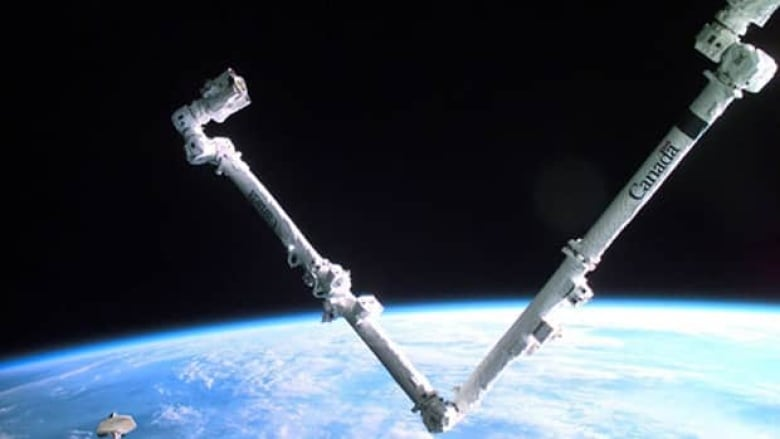 Canadarm 2
Jade Sylvain
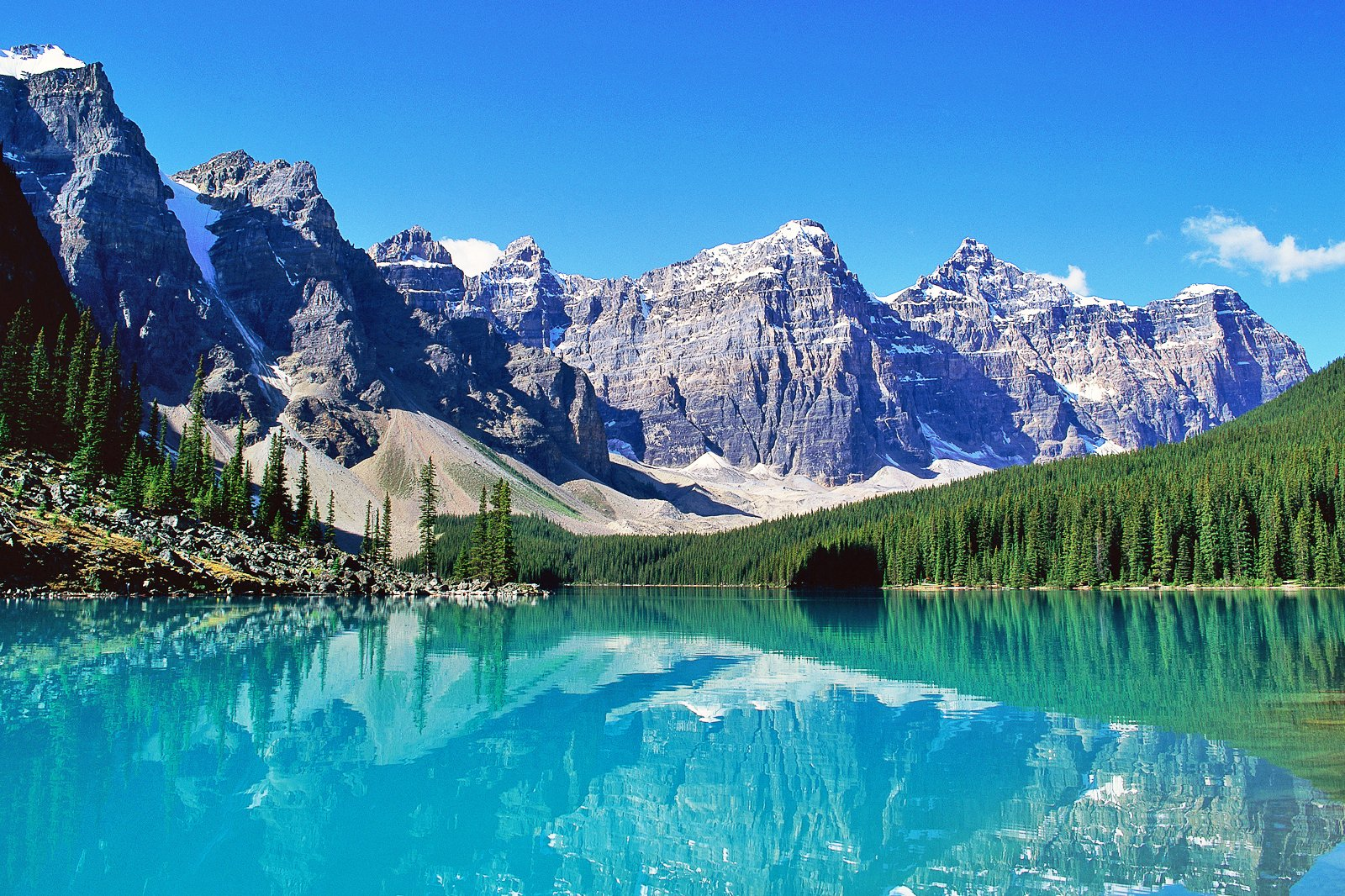 Pays
Canada
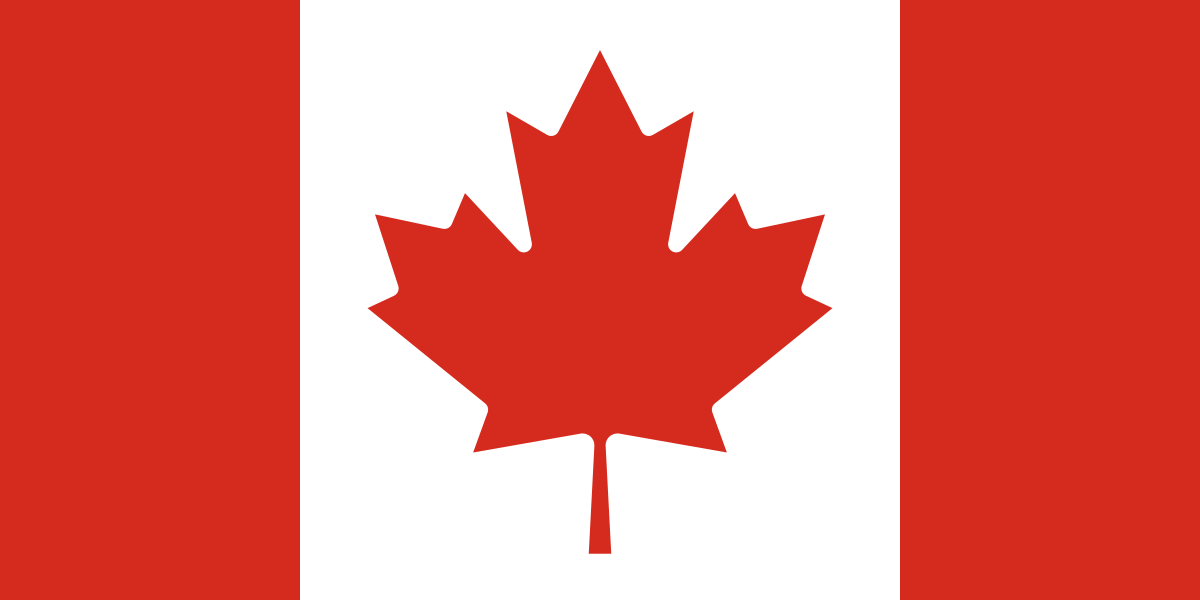 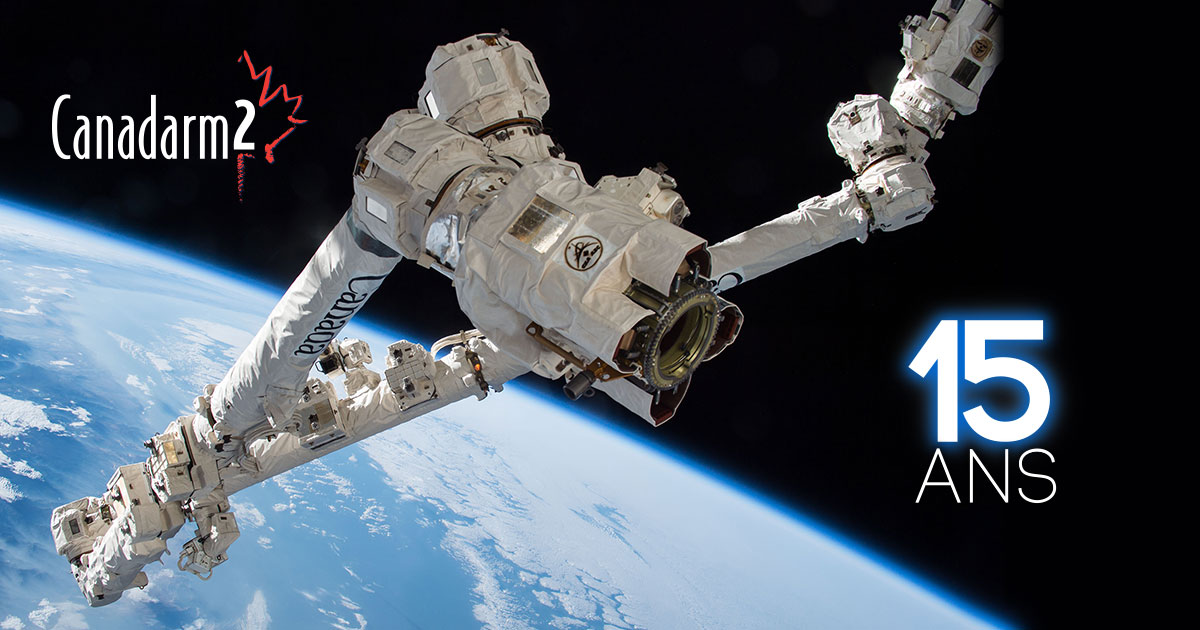 Quand?
Il a été  lance en Avril 2001
Quoi?
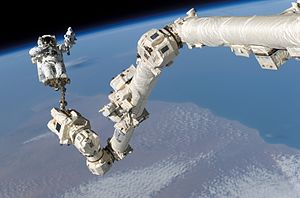 Lancé sur STS-100, ce bras de deuxième génération est une version plus grande et plus perfectionnée du Canadarm original de la navette spatiale.
Taille
Le Canadarm2 mesure 17,6 m lorsqu'il est complètement déployé 
Il comporte sept articulations motorisées 
(une charnière « coudée » au milieu et trois articulations rotatives à chacune des extrémités « poignet/épaule »).
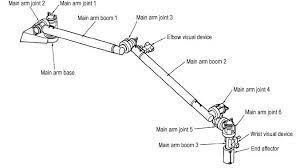